Cleft Lip & Palate
Dr. Abdullah E. Kattan
Date
Outline
Cleft lip
Unilateral
Bilateral
Cleft palate
Causes
Unknown
Advanced parental age
Family history (genetic)
Smoking
Medications 
Associated syndromes
Cleft Lip
Unilateral/Bilateral
Complete/Incomplete
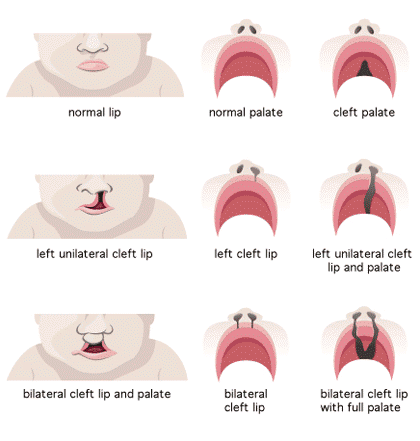 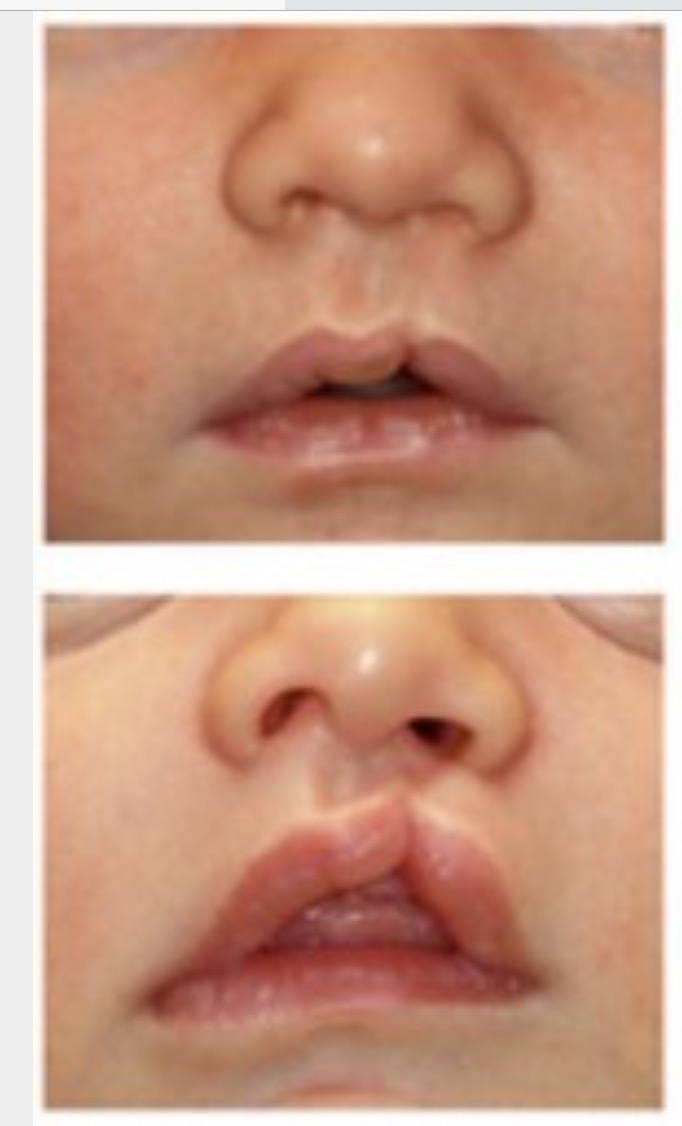 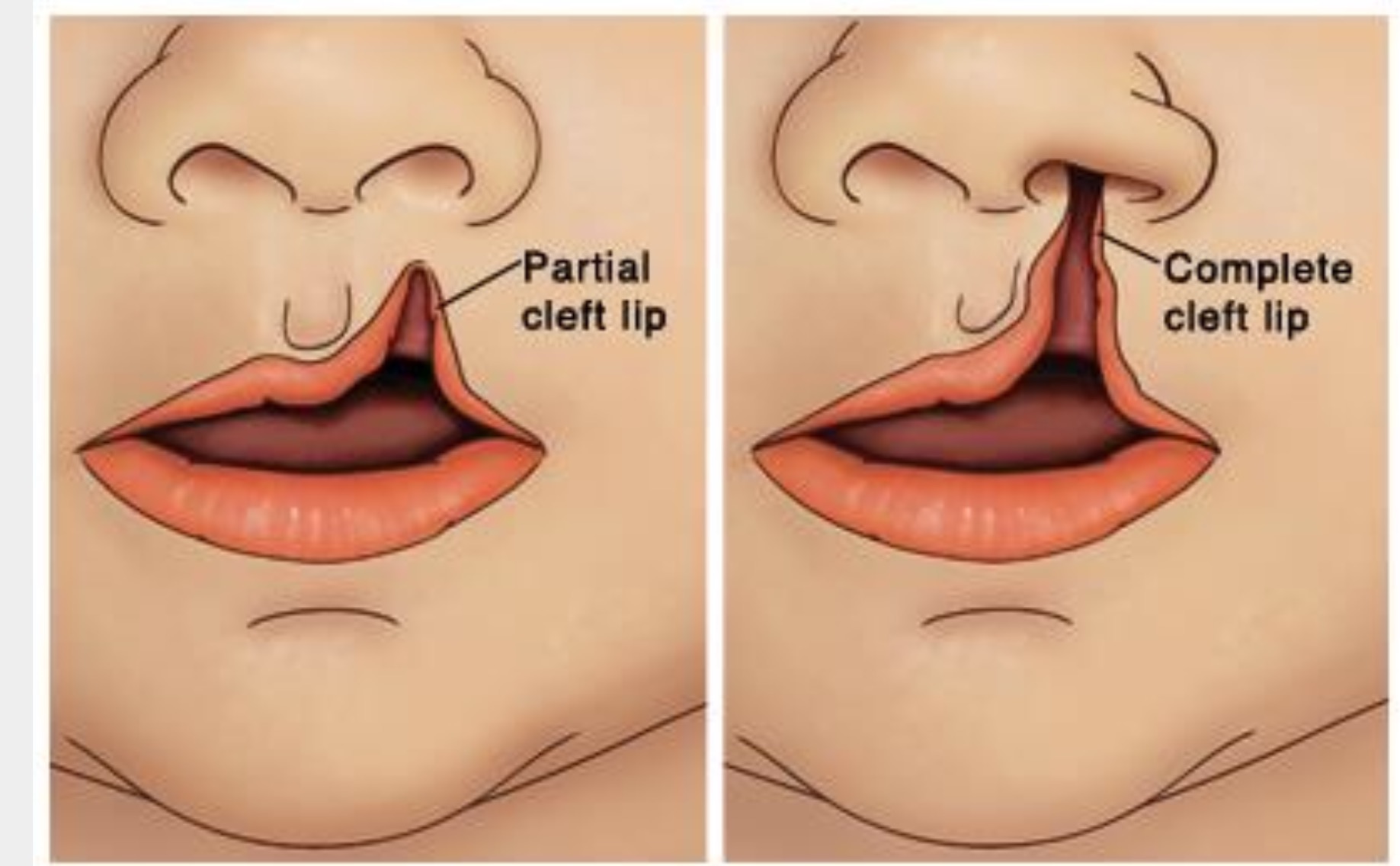 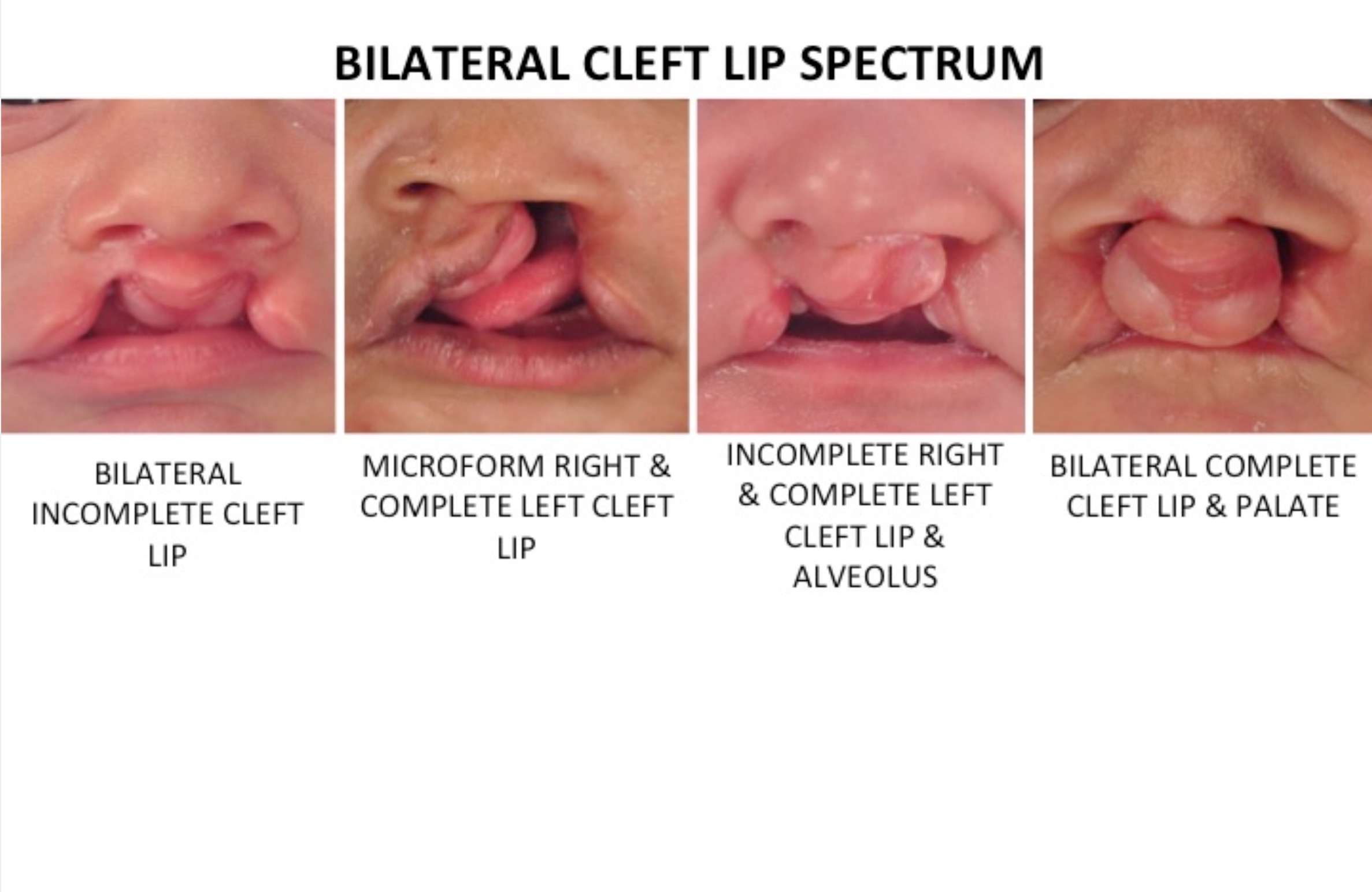 Defect
Lip skin
Lip Mucosa
Orbicularis oris muscle
Nasal cartilage
Impact
Feeding (unable to get proper seal)
Psychosocial
Management
Parent education of proper feeding
Between the ages of 3-6 months
Rule of 10s
Hb of 10
Wt of 10 lbs 
Age of 10 wks
Cleft Palate
Bifid uvula
Soft palate only
Soft and hard palate

Combined cleft lip and palate
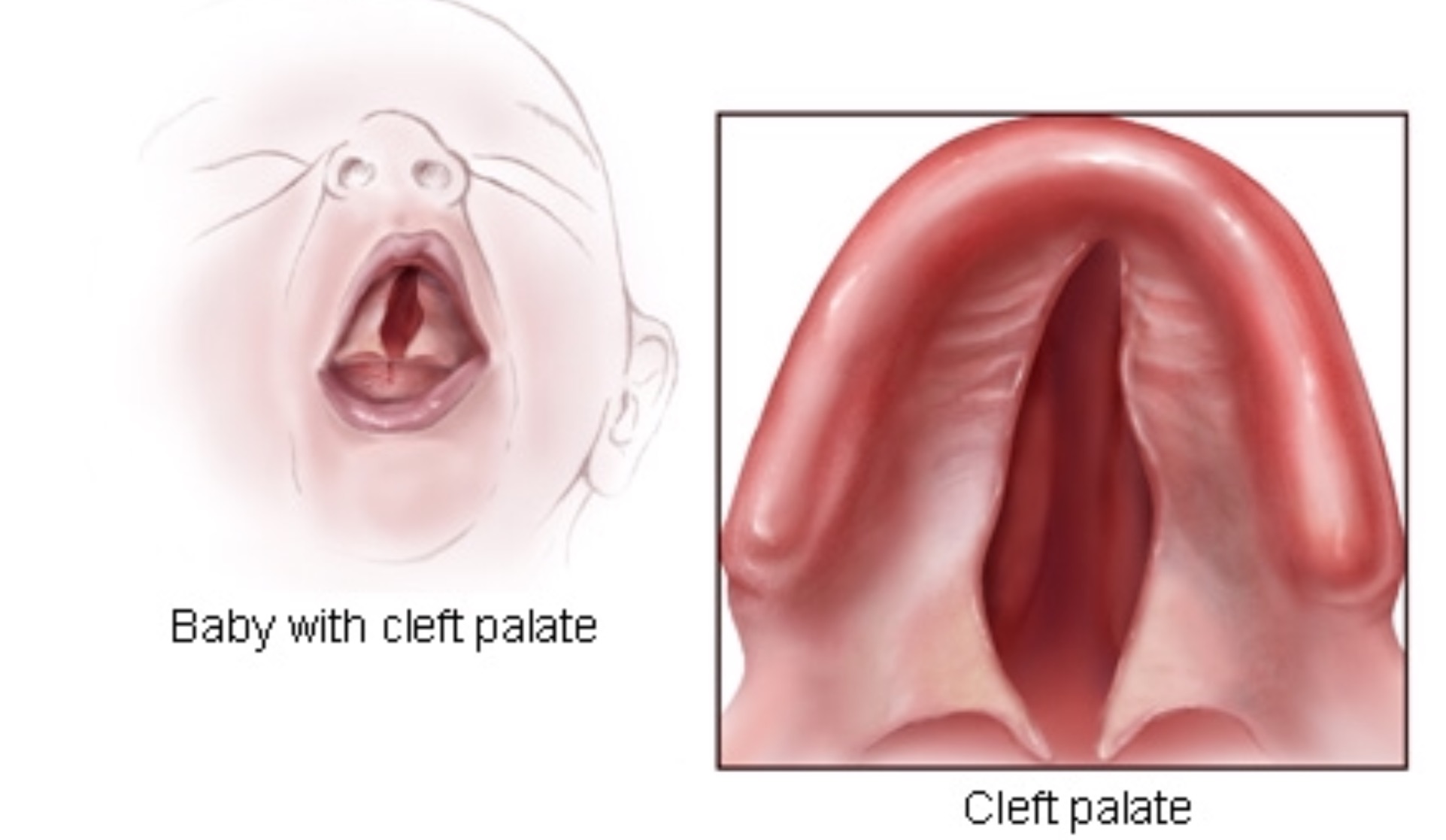 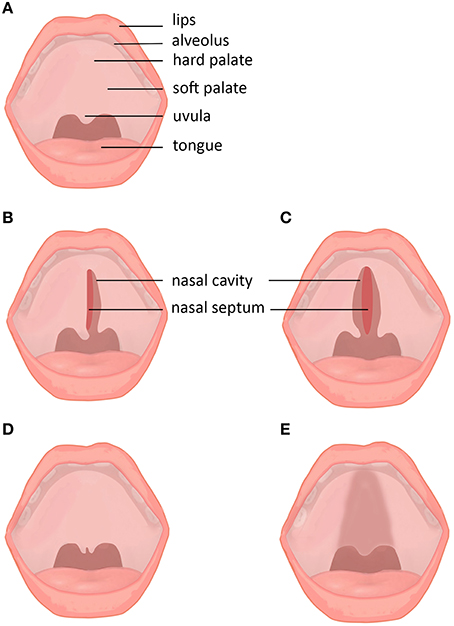 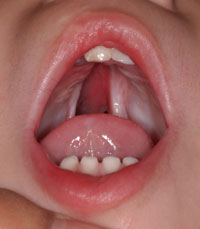 Impact
Feeding (unable to make proper seal, weak swallowing, nasal regurgitation)
Speech abnormalities
Repeated ear infection
Dental
Facial growth
Repair
Between the ages of 9-18 months